Training Course on Seamless Prediction of Air Pollution in Africa, 12-25  September 2024
Air Quality Model Evaluation
Ensuring Reliable and Accurate 
Air Quality Forecasts
Sara Basart (sbasart@wmo.int)
Scientific Officer, Science and Innovation Department
World Meteorological Organization (WMO)
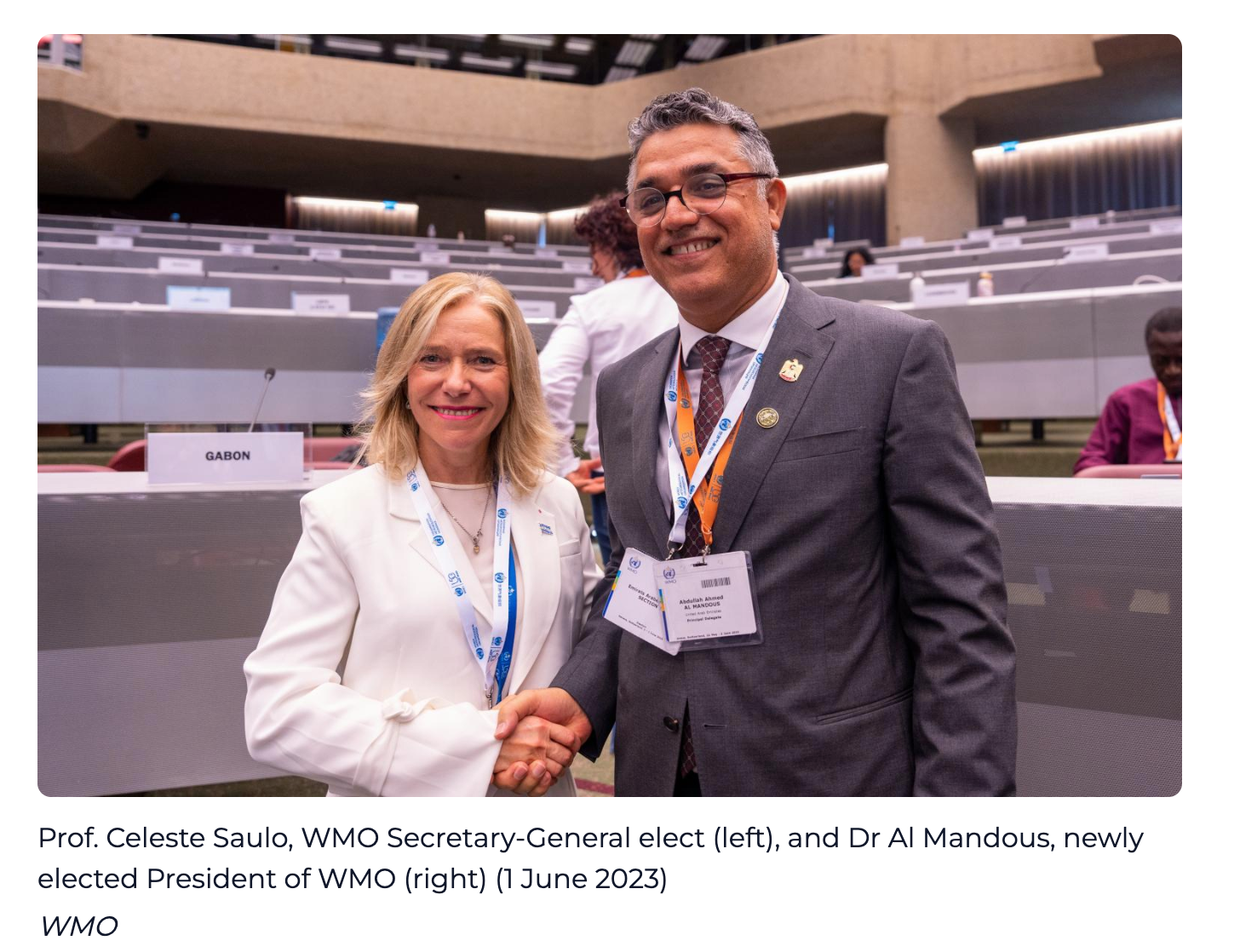 UN specialized agency on weather, climate and water.
Supported by 193 Members and  headquarters in Geneva (Switzerland).
Coordinates work of > 300,000 national experts from meteorological and hydrological services, academia and private sector.
Co-founder and host agency of IPCC.
Atmospheric Composition 
on the Global context: Wildfires
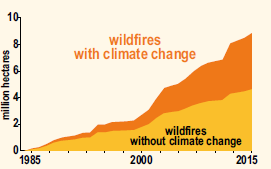 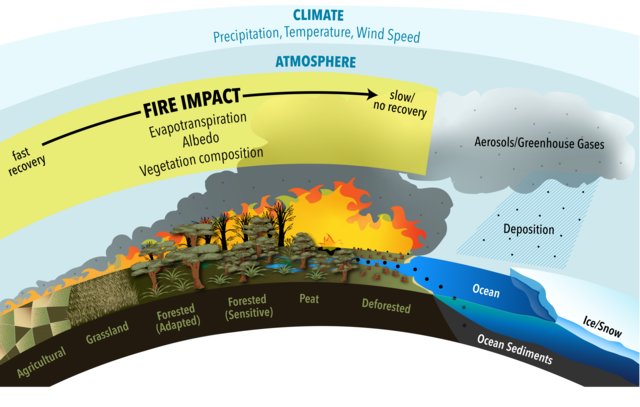 Lower emissions that would limit the global temperature increase to <2°C would reduce projected increases of global burned area to 30% to 35% and projected increases of fire frequency to ~20%.
(IPCC, 2021)
(Lasslop et al., 2019)
WMO Technical Departments
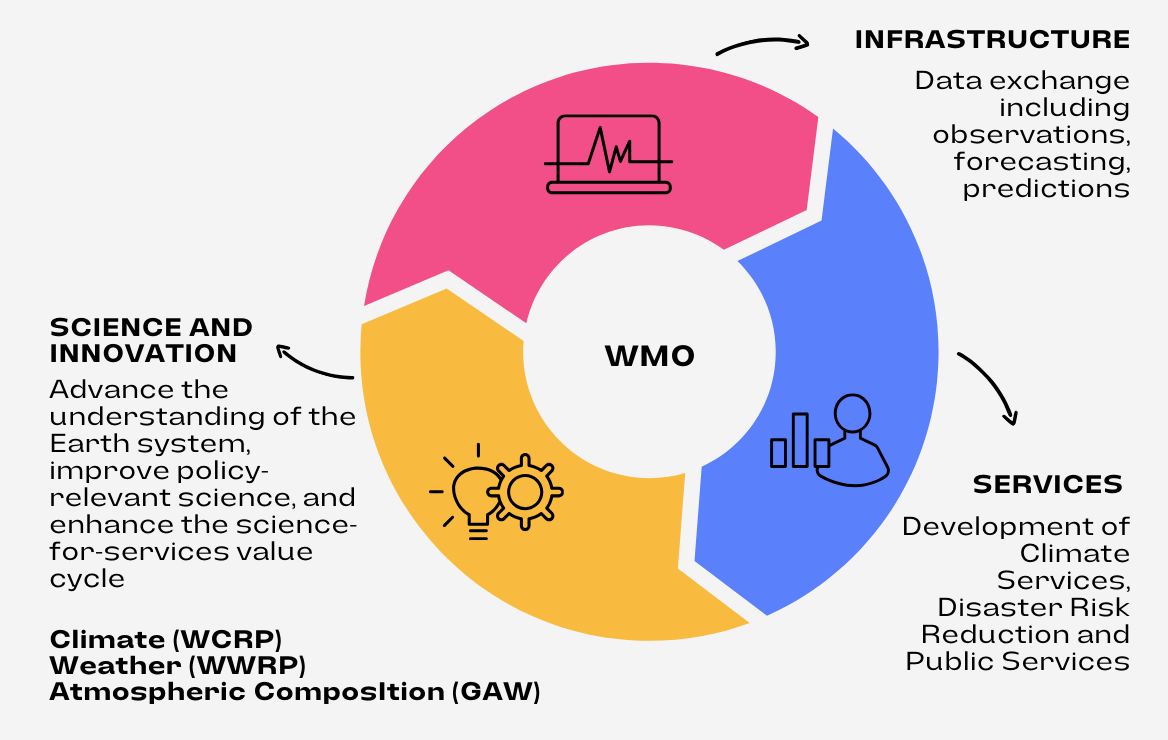 GCOS
G3W
WIPPS
EW4All
Including specific activities on SDS, wildfires and air quality forecasting
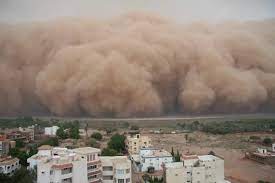 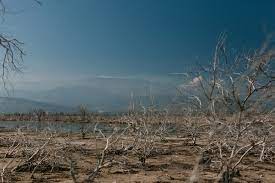 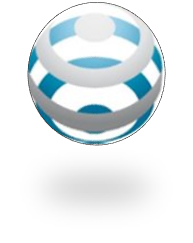 WMO Research - Global Atmosphere Watch (GAW)Research Enabling Atmospheric Composition Services
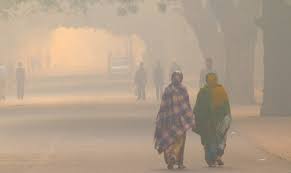 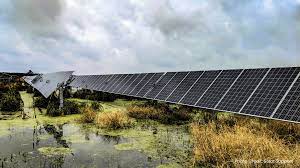 Advance and enhance science, services and infrastructure related to atmospheric composition, and support policies for society through applied research aimed at improving the understanding of the roles of aerosols, reactive gases, stratospheric ozone and greenhouse gases and their interactions in the Earth System.
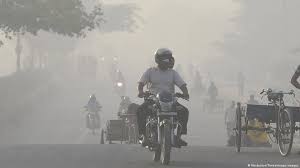 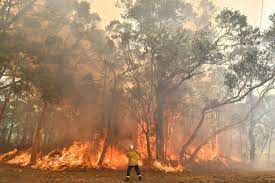 Drivers: Global societal needs
[Speaker Notes: The GAW programme is focused on research enabling atmospheric composition services through providing high quality observations and better representing these processes in Earth System Models.]
WMO Research - Science for Services
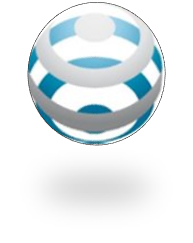 Advance the application of atmospheric composition information in support of policies and conventions, and expand societal services related to air quality, human and ecosystem health, climate change and food production.
Warnings and Forecasting Services 
Model intercomparisons
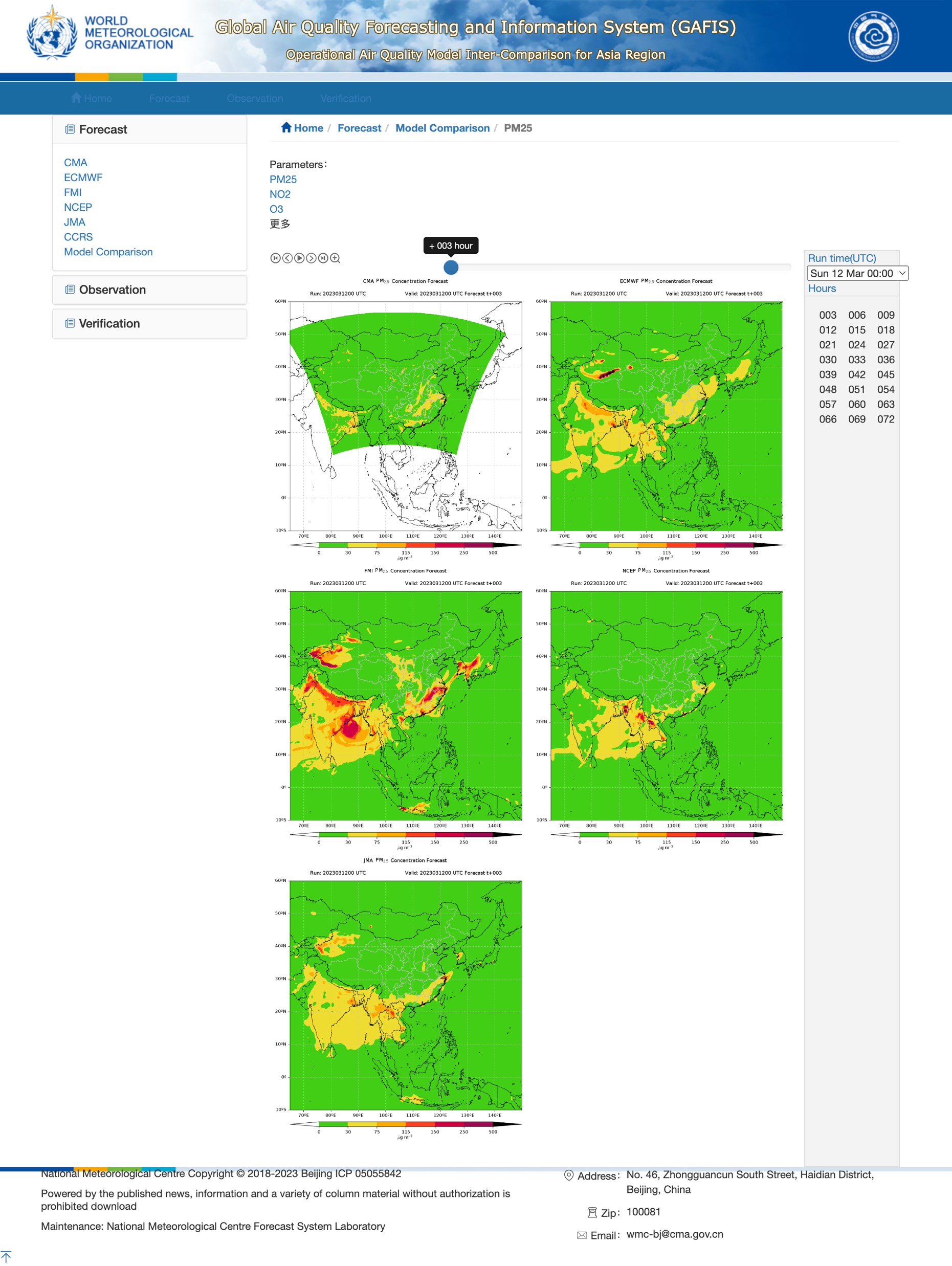 Global Air Quality Forecasting and Information System (GAFIS)
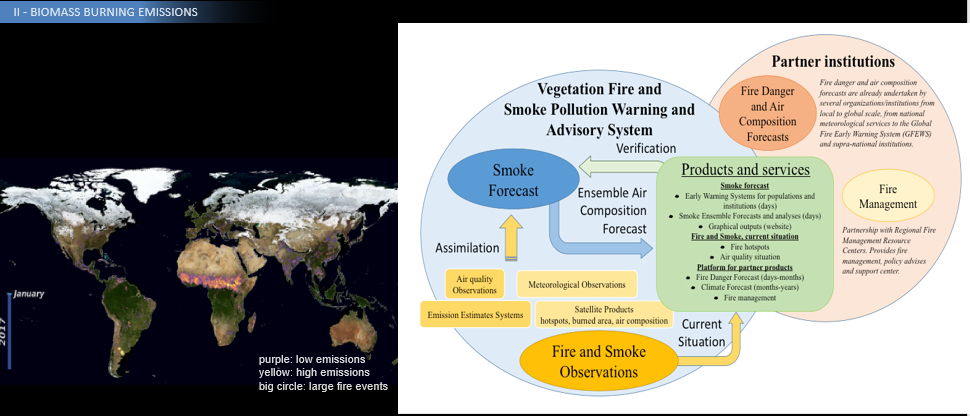 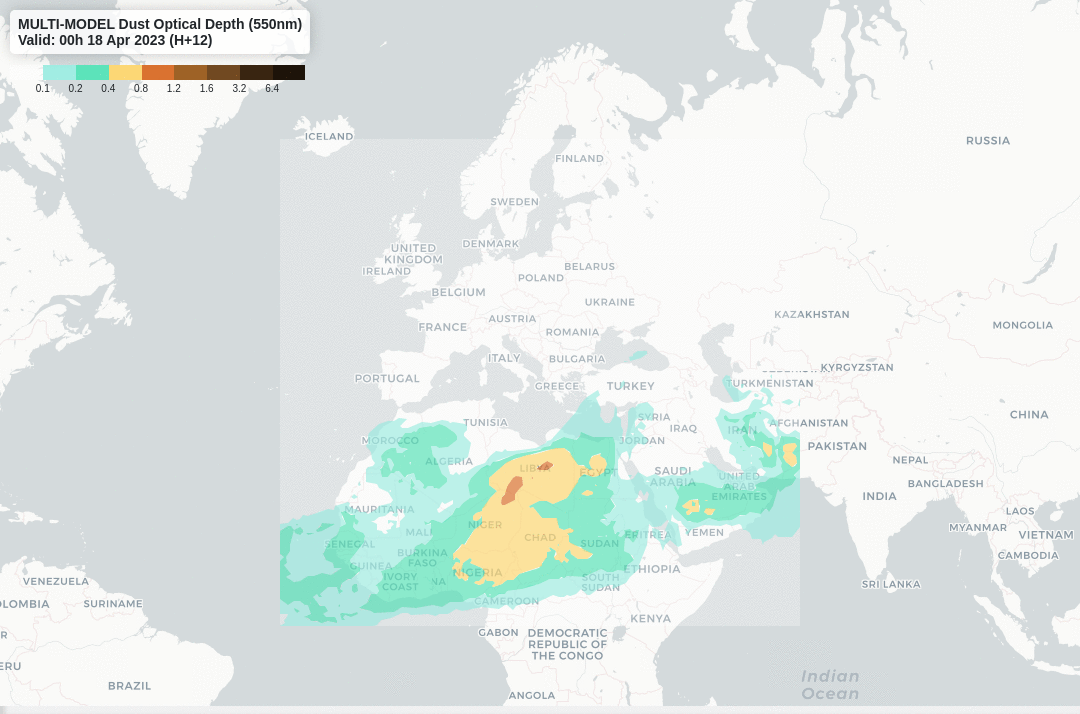 Vegetation Fire and Smoke Pollution VFSP-WAS
Sand and Dust Storm SDS-WAS
[Speaker Notes: The GAW programme is focused on research enabling atmospheric composition services through providing high quality observations and better representing these processes in Earth System Models.]
Research Infrasctructure for the provision of Services
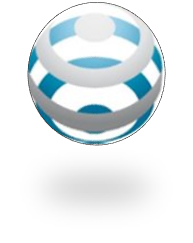 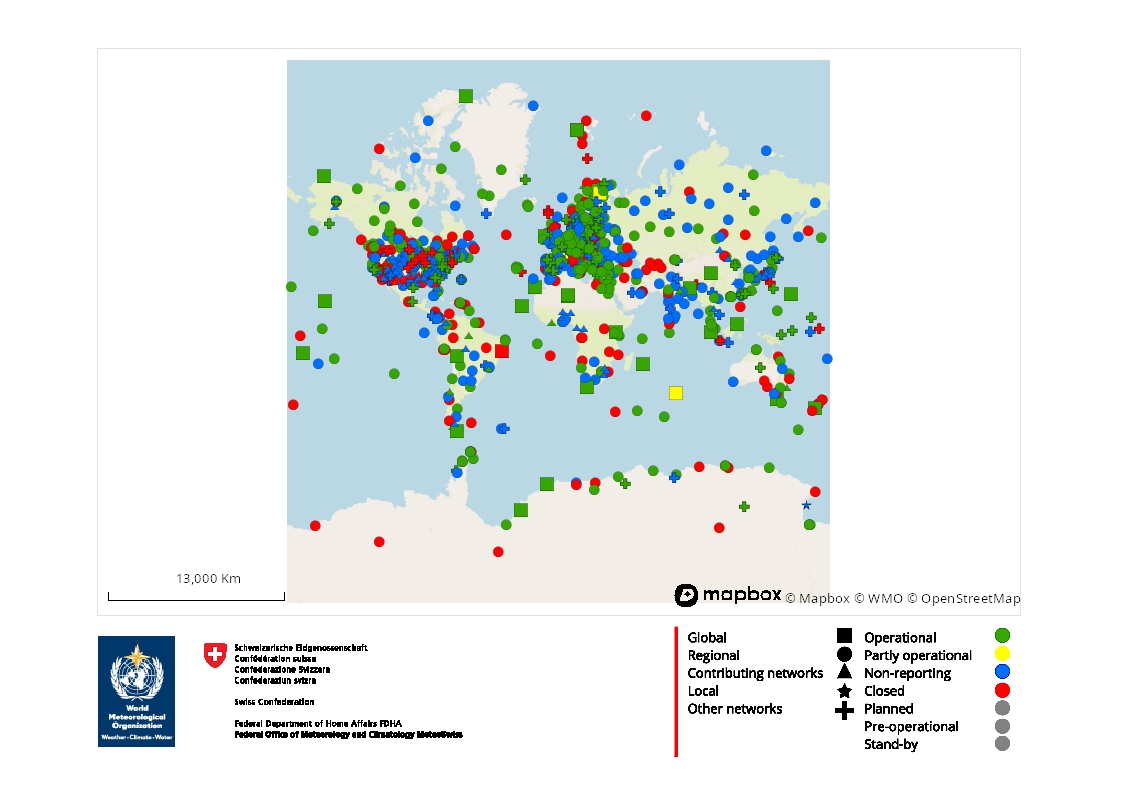 Strengthen the atmospheric composition measurement and data infrastructure and contribute to understanding trends and variability and extremes.
Filling gaps: 
LCS and satellites, but also National AQ networks
GAW Station Information System (GAWSIS, https://gawsis.meteoswiss.ch/GAWSIS/#/) part of WMO Integrated Global Observation Systems (WIGOS)
- More than 200 parameters 
  - Intercomparisons
  - Measurement guidelines
  - World Data Centers
Open access with emphasis in QA and QC
[Speaker Notes: SO A with figure 5 observational infrastructure.
Activity SO-A1: Enable a fully traceable, world-scale observing system for atmospheric composition guided by requirements (GCOS, OSCAR). 
Activity SO-A2: Strengthen coordination of atmospheric composition measurement and data infrastructure.
Activity SO-A3: Respond to emerging needs and emerging technologies.
Activity SO-A4: Strengthen policies that support the importance of atmospheric composition data.]
Research Infrasctructure for the provision of Services
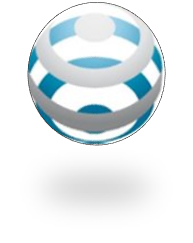 Forecasting - Model Intercomparisons:
Sand and Dust Storms
Wildfires
Air Quality
GHG emission information systems – IG3S city projects
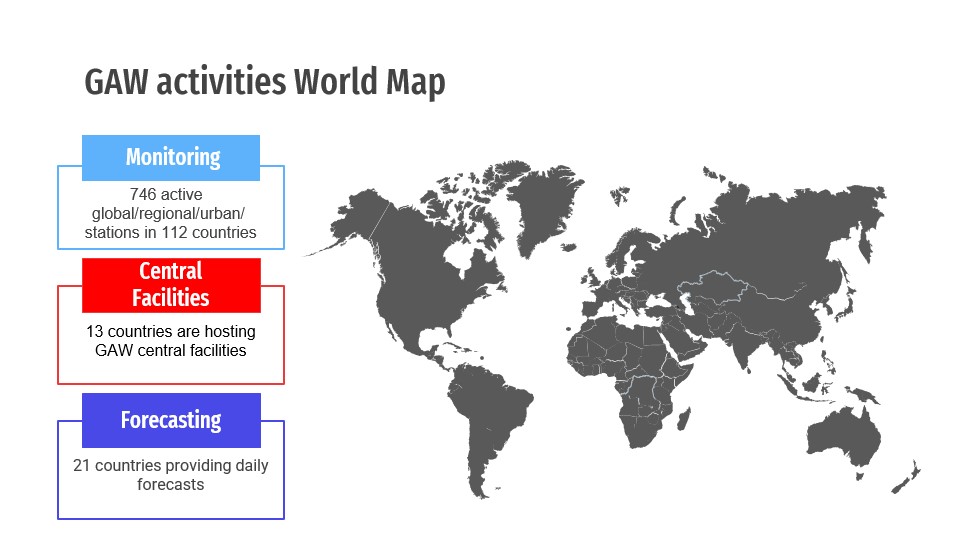 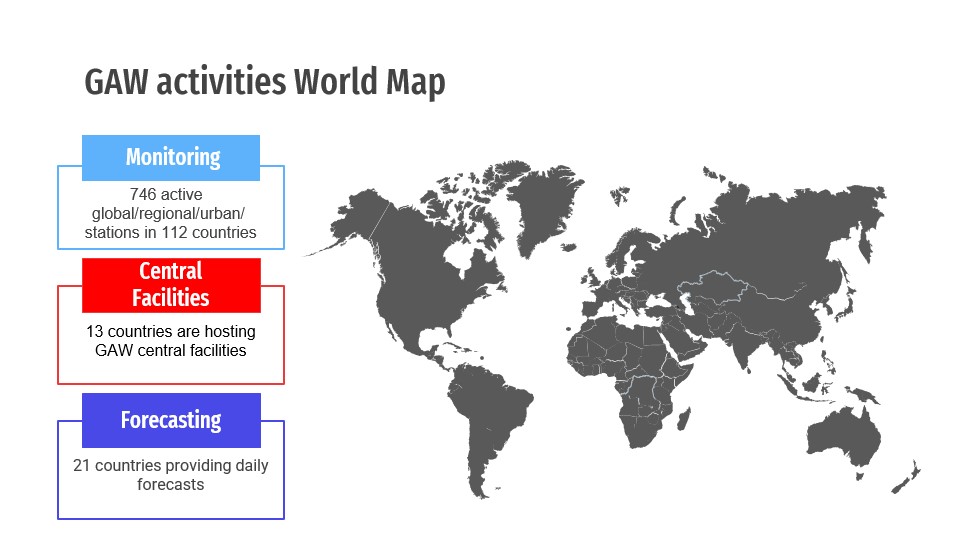 WMO INFRASTRUCTURE - WIPPS
Regional Specialized Meteorological Center with activity specialization
WMO Sand and Dust Storms Warning Advisory and Assessment System (SDS-WAS)
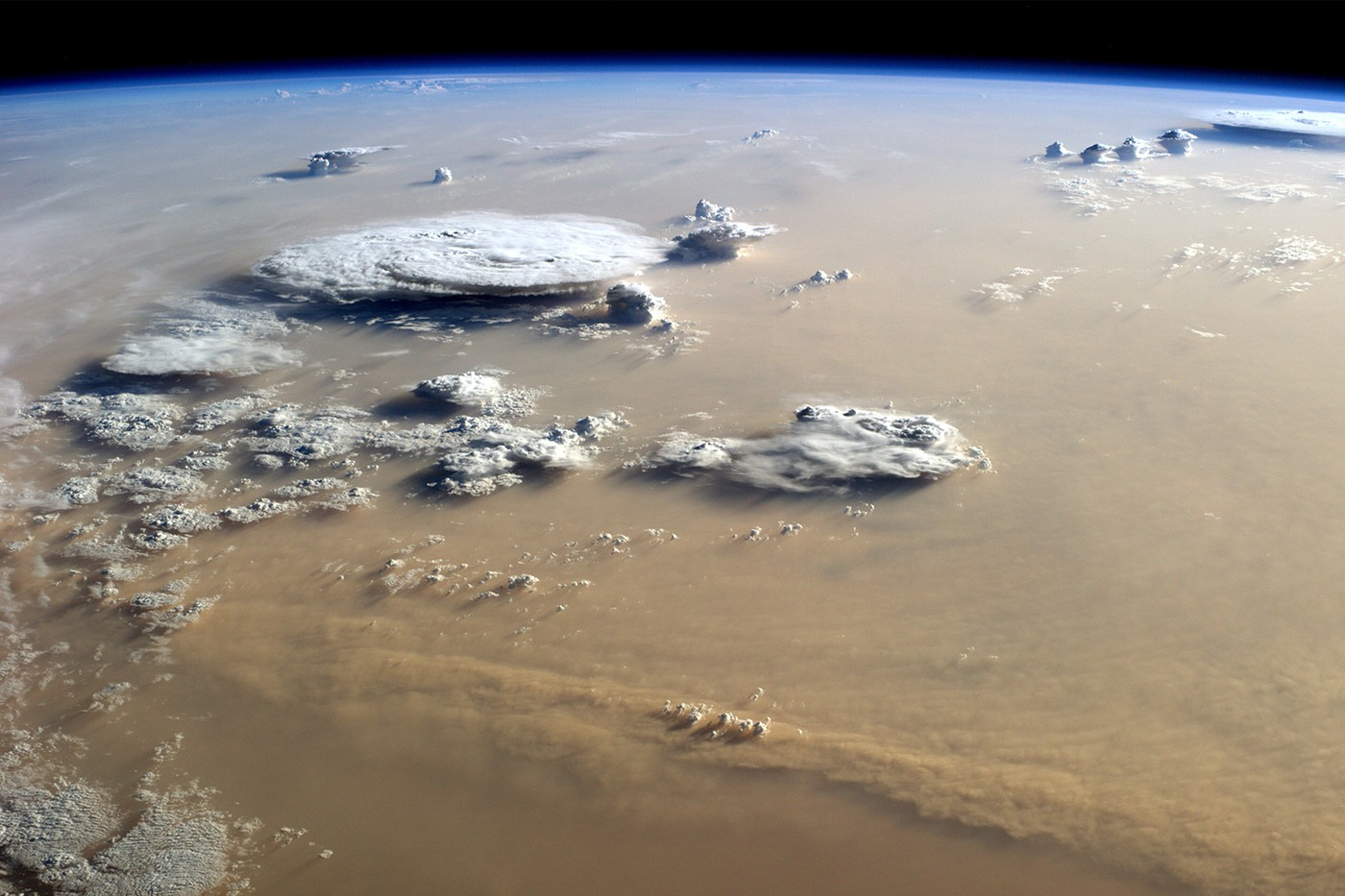 Godzilla, June 2020
International coordination of research for weather and climate
Identification and assessment of SDS impacts
Promoting the use of current available SDS products
Building capacity and facilitate access to the available services
Dissemination and awareness
https://community.wmo.int/en/activity-areas/gaw/science-for-services/sds-was
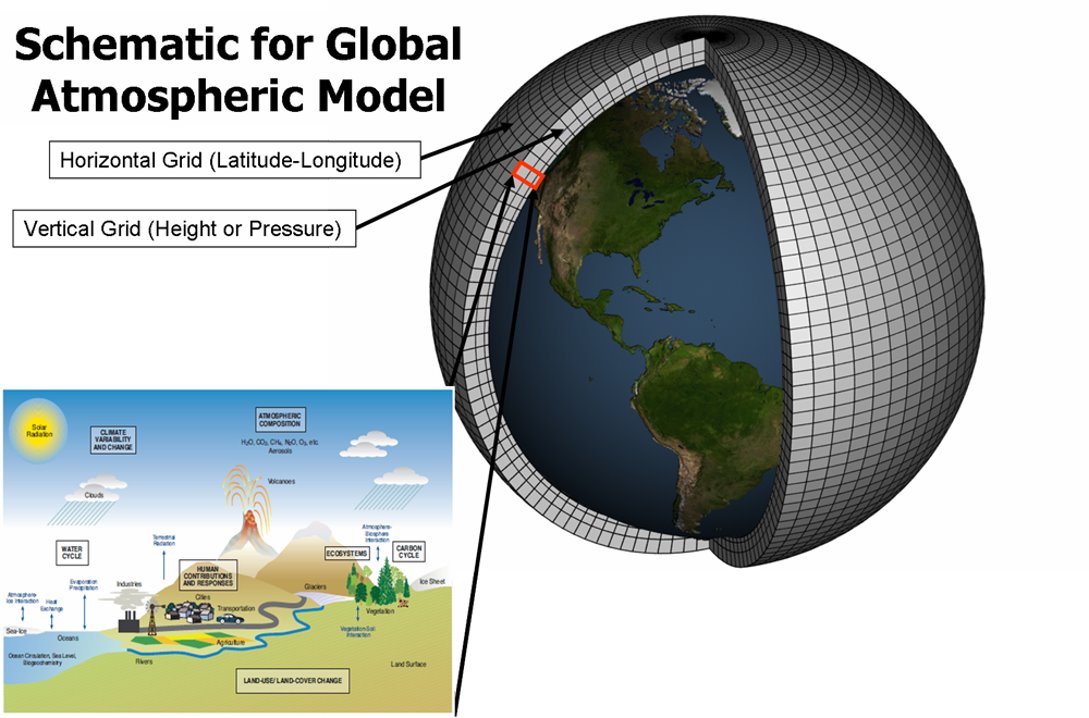 Modelling and Observations
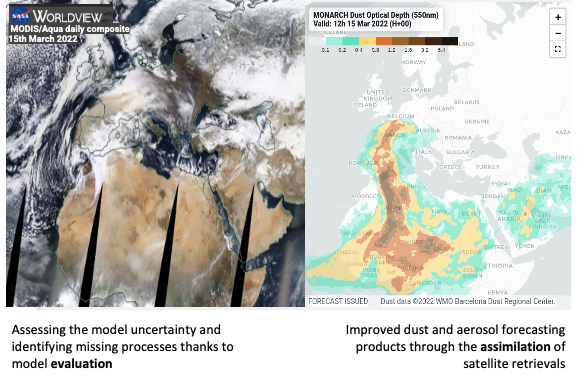 Why do we evaluate air quality models?
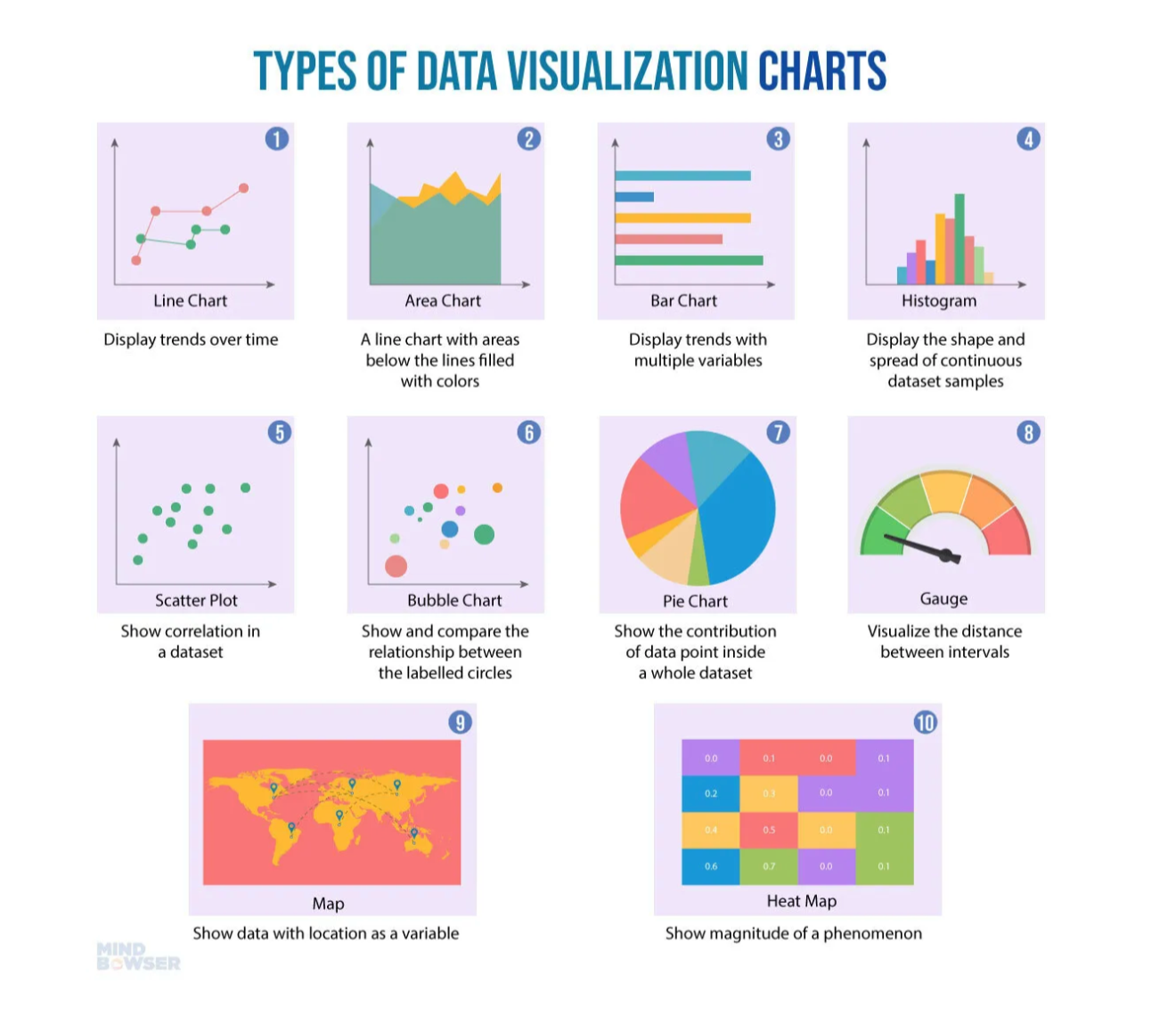 Accuracy & Reliability:
Models need to predict pollutant concentrations with high accuracy.
Regulatory Compliance:
Ensure models meet national and international air quality standards.
Key Steps in Model Evaluation
Comparison with Observations:
Validate model output against measured air quality data (points: ground-based, gridded: satellite).
Statistical Performance Metrics:
Categorical: Definition of categories by intensity
Contingency tables
Continuous
Metrics like Mean Bias (MB), Root Mean Square Error (RMSE), and correlation coefficients.
VISUALISE THE RESULTS MATTERS!
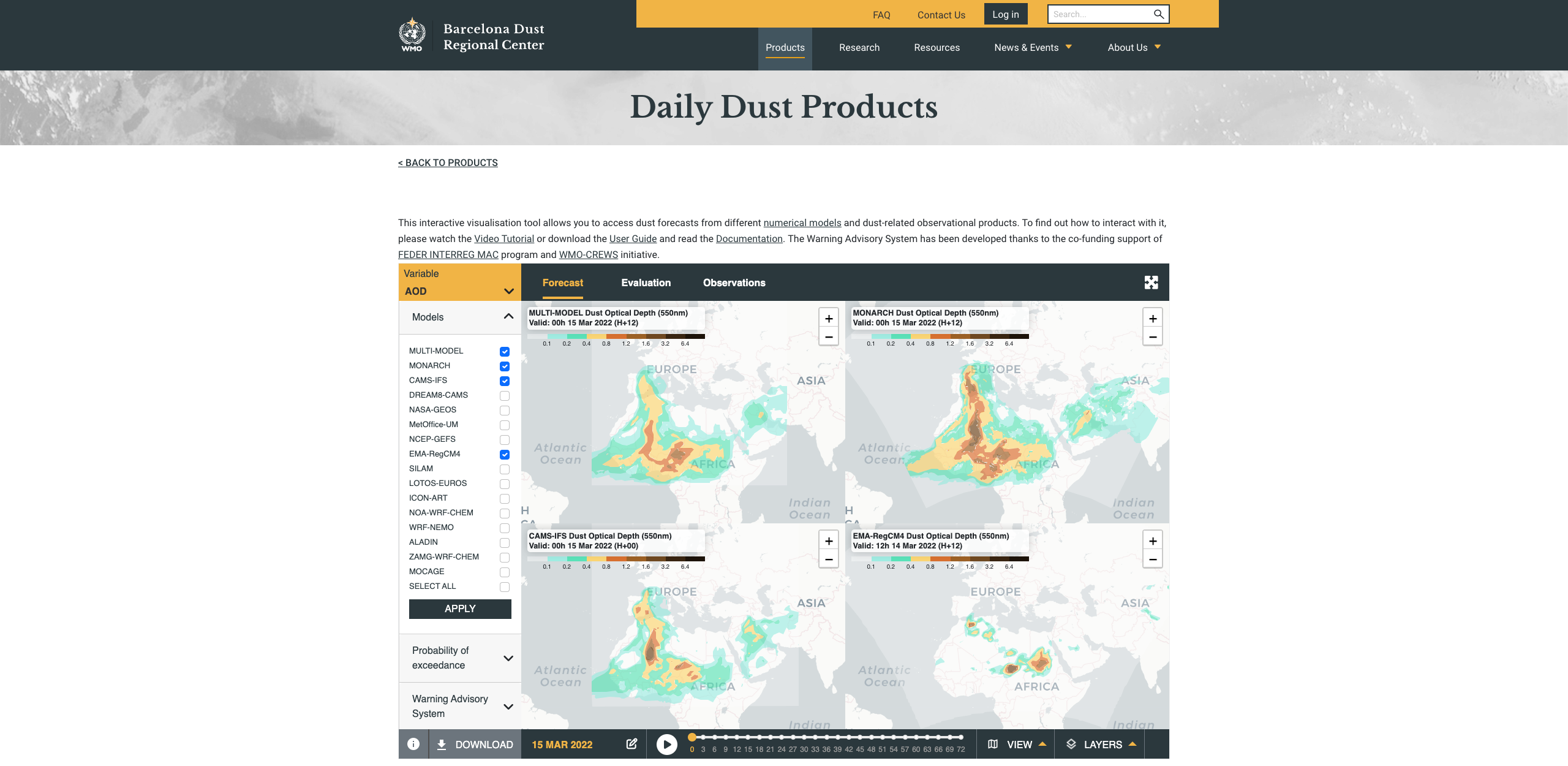 http://dust.aemet.es
@dust_barcelona
Model intercomparisons

1. Promoting best practices and guidelines to be used by the international community 

2. Development of probabilistic forecasts
ONLY DUST
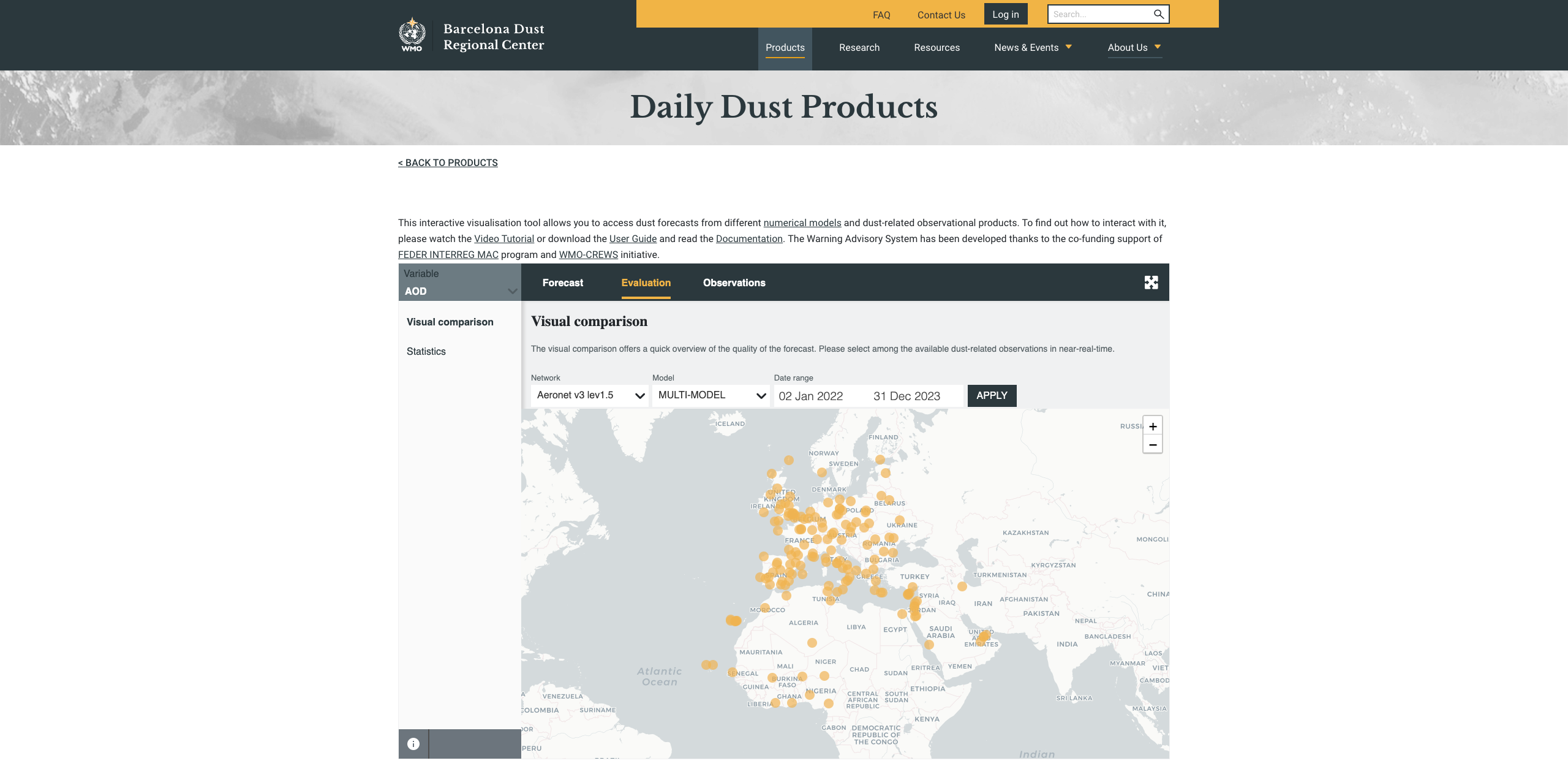 Understanding the observations 
Aerosol typing – Example AERONET
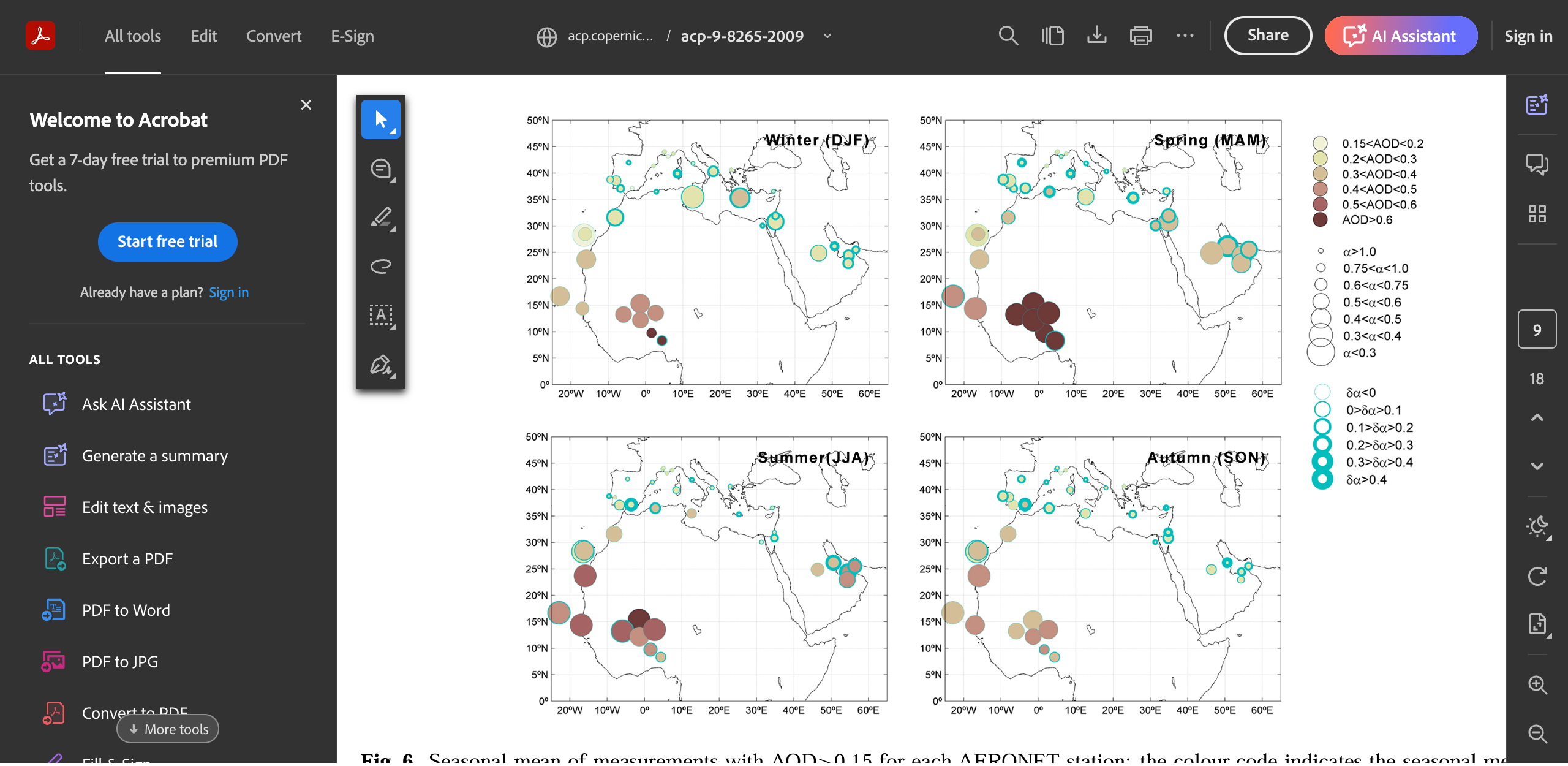 Intensity
AOD 440 nm
Size
Angstrom Exponent
α(440,870 nm)
Mixture
Angstrom Exponent
Curvature
α(440,675nm)–α(675,870nm)
(Basart et al., 2012)
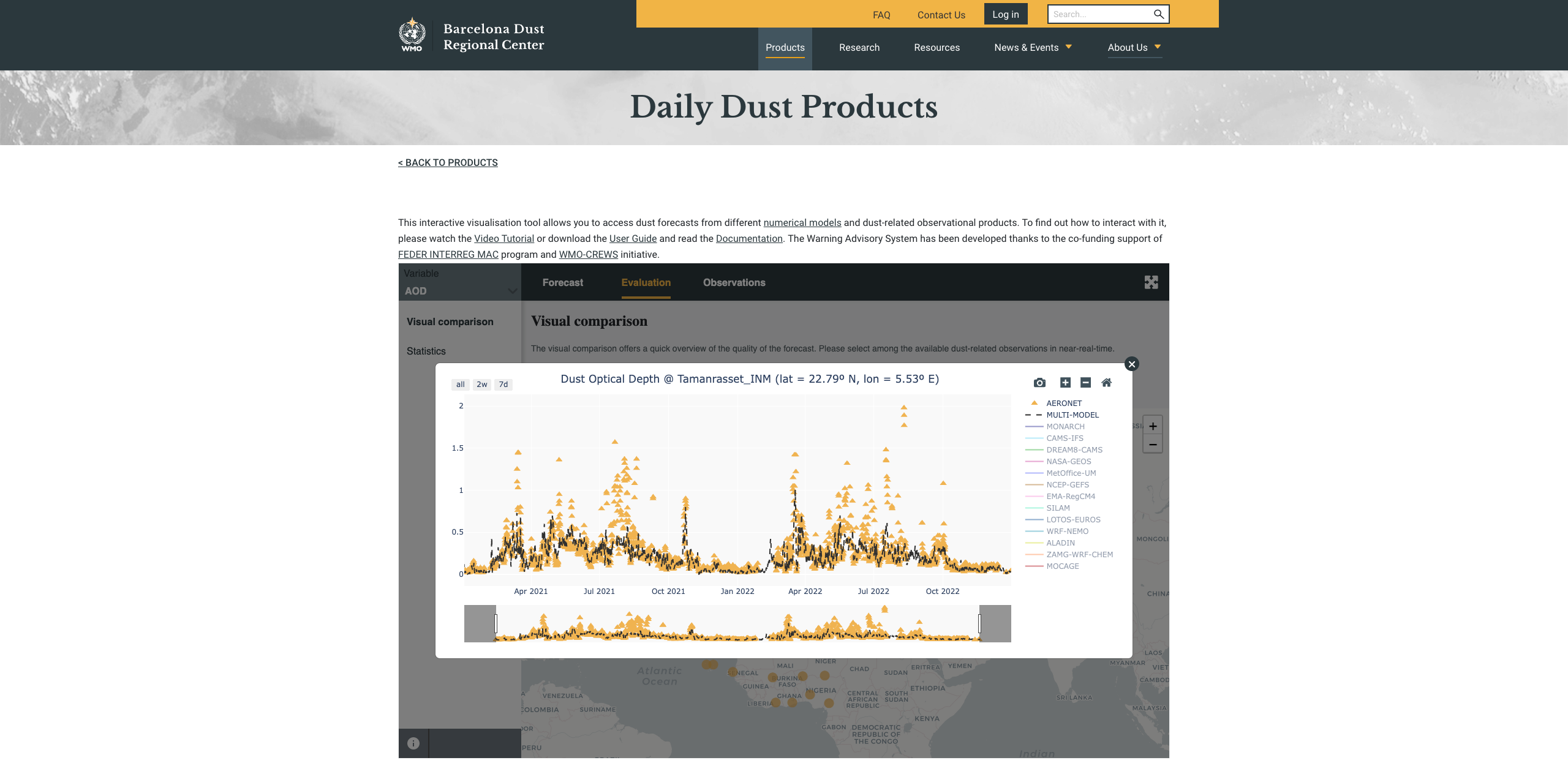 http://dust.aemet.es
@dust_barcelona
Systematic underestimations in summer in Tamanrasset (Algeria)
ONLY DUST
Understanding the forecast | Spatial resolution
Example of NO2
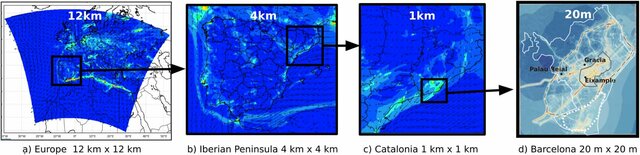 CALIOPE AQ forecasting system
Barcelona, Spain, ​9-25 November 2017
(Benavides et al., 2021)
Understanding the forecast | Representativity
CALIOPE AQ forecasting system​
Barcelona, Spain, ​9-25 November 2017
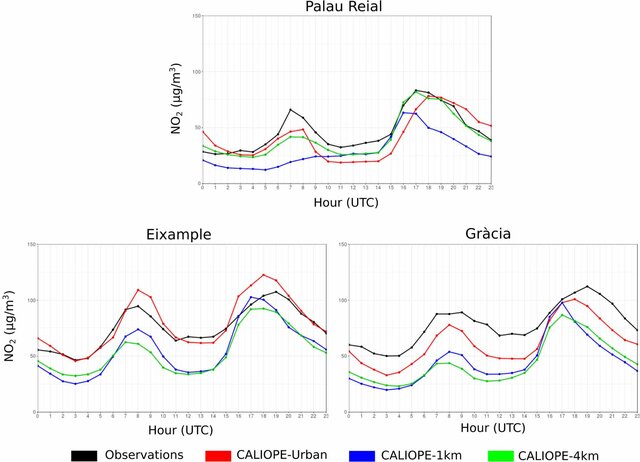 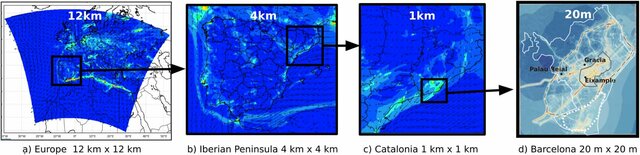 (Benavides et al., 2021)
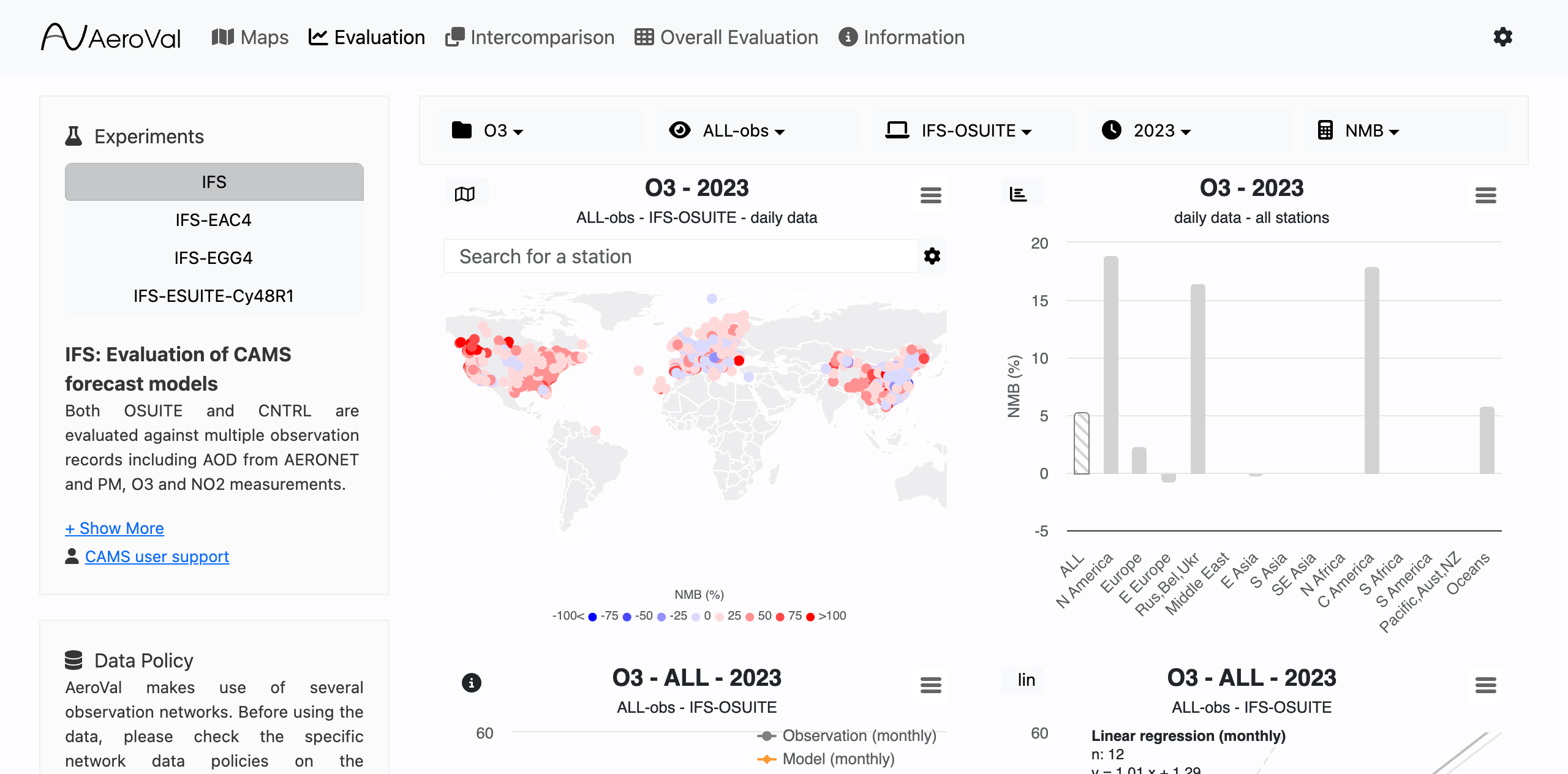 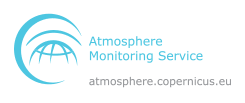 https://aeroval.met.no/pages/evaluation/?project=cams2-82
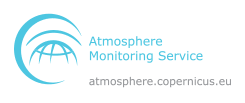 Understanding the processes 
NO2 is the precussor of O3
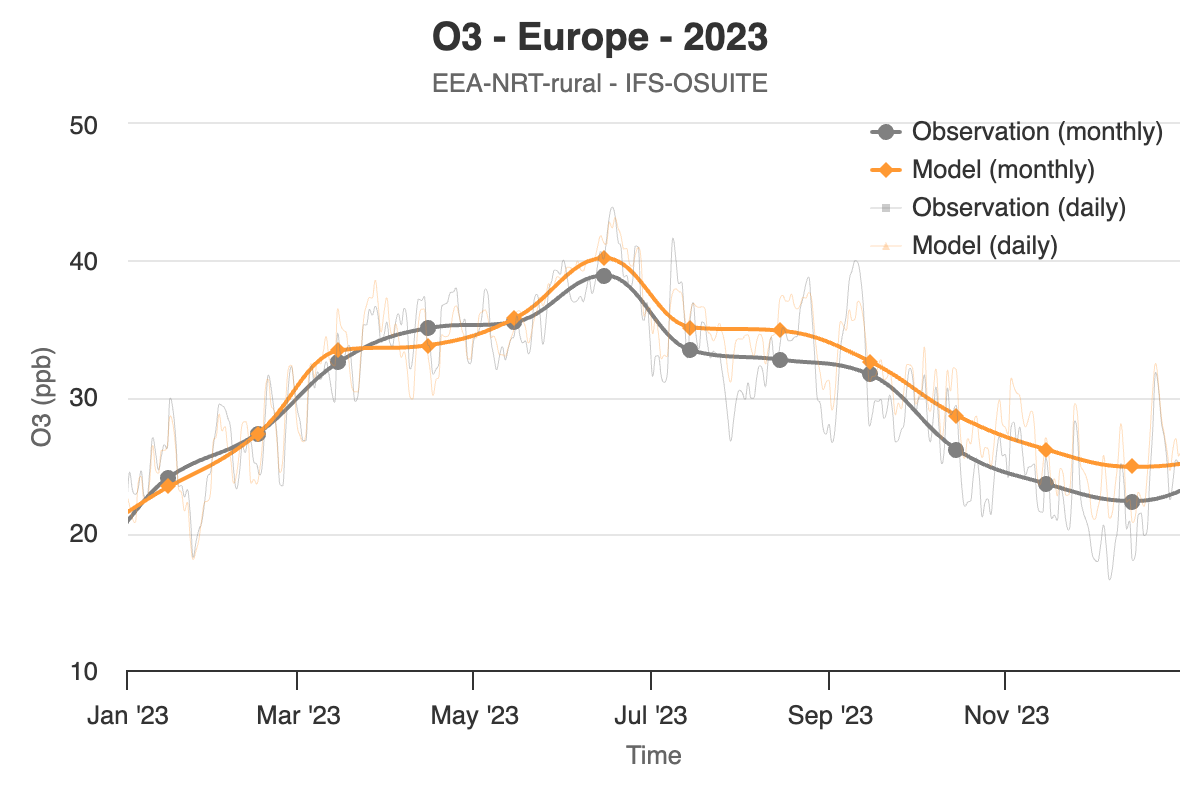 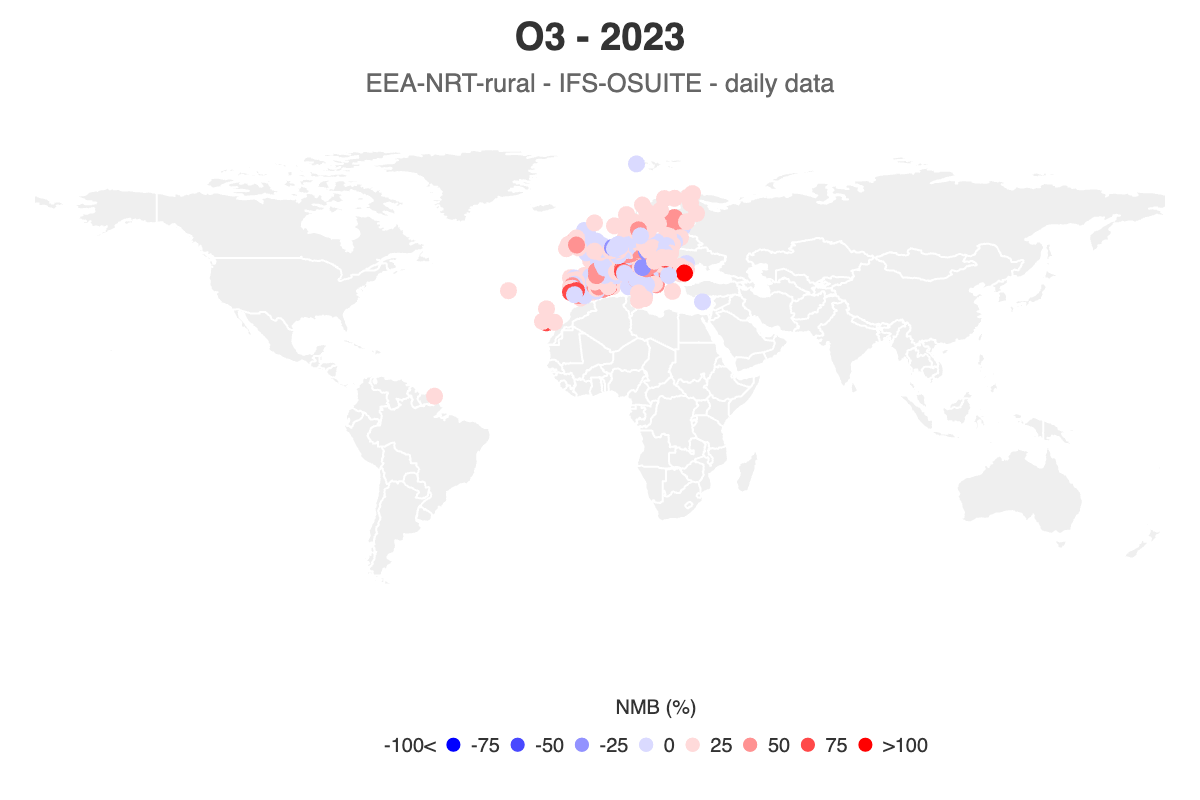 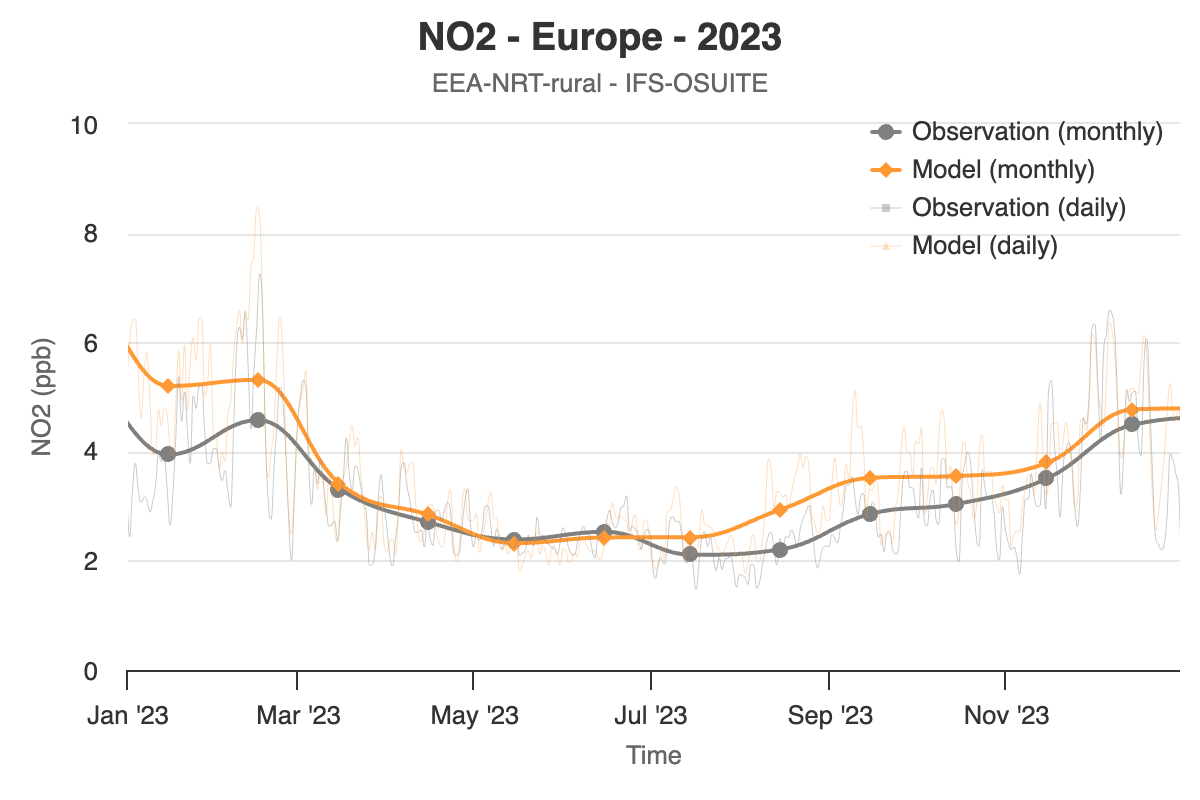 https://aeroval.met.no/pages/evaluation/?project=cams2-82
Understanding the observations 
Measurement technique, NO2 bias
There is a known bias associated to the chemilluminescence method used to mesured NO2. When using an internal molybdenum converter, is essentially a fraction of NOx, overestimating NO2.
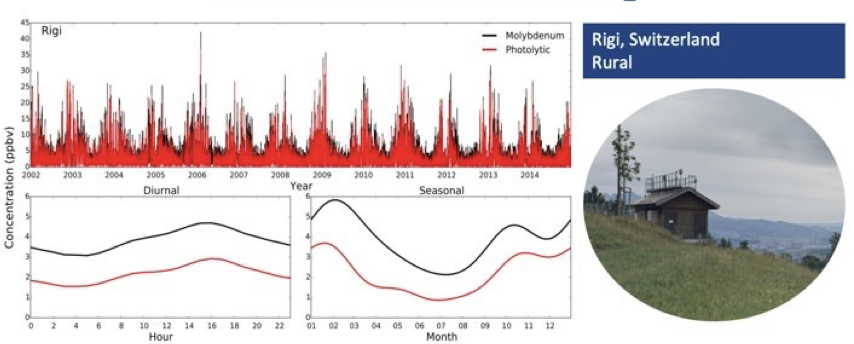 Courtesy of Dene Bodwalo
Understanding the observations 
Measurement limitations
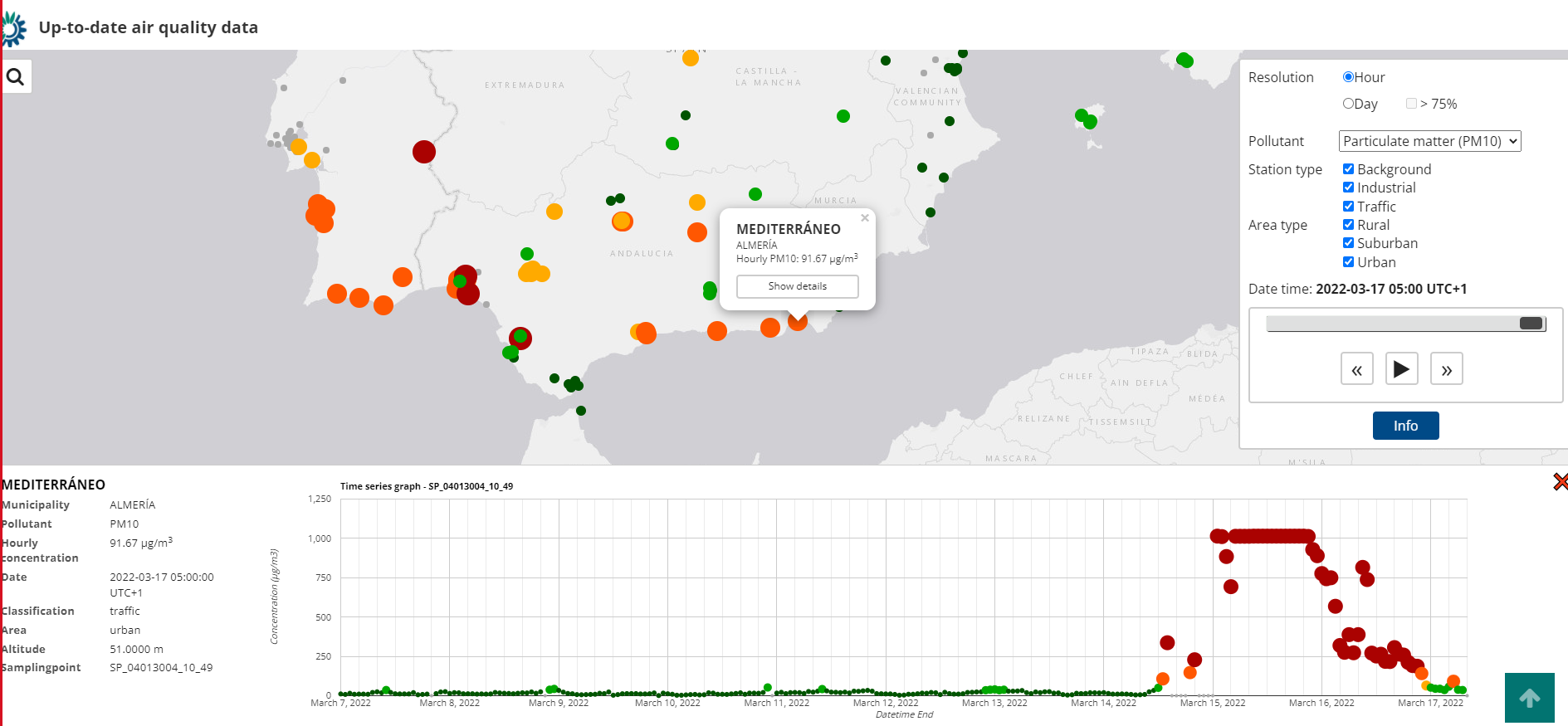 Limit of detectionThe most impacted sites were “saturated” (i.e. recorded values lower than reals)
Understanding the observations
Should we take all data?
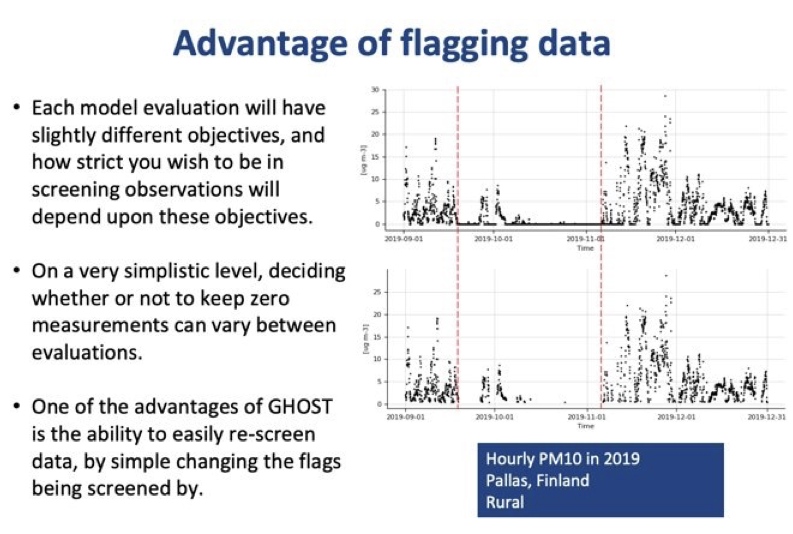 Each model evaluation will have sligthly different objectives, and how strict you wish to be in screening observations will depend upon these objectives 
On a very simplistic level, deciding whether or not to keep zero measurements can vary between evaluations (i.e. statistics)
Courtesy of Dene Bodwalo
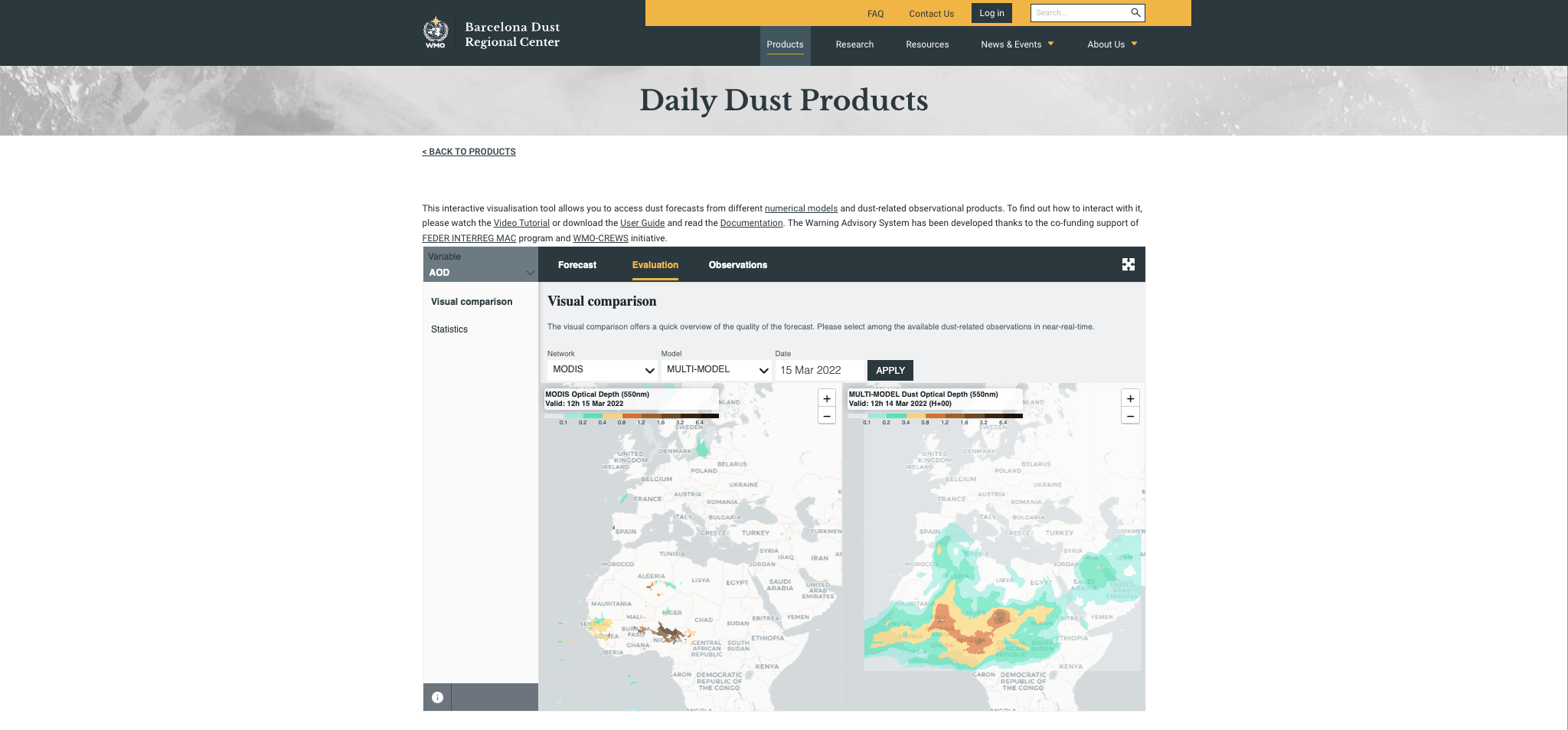 http://dust.aemet.es
@dust_barcelona
Fair comparison
MODIS is on board of a polar satellite. 
This means two overpasses per day over the same region.
ONLY DUST
Understanding the forecast | Regridding and interpolations
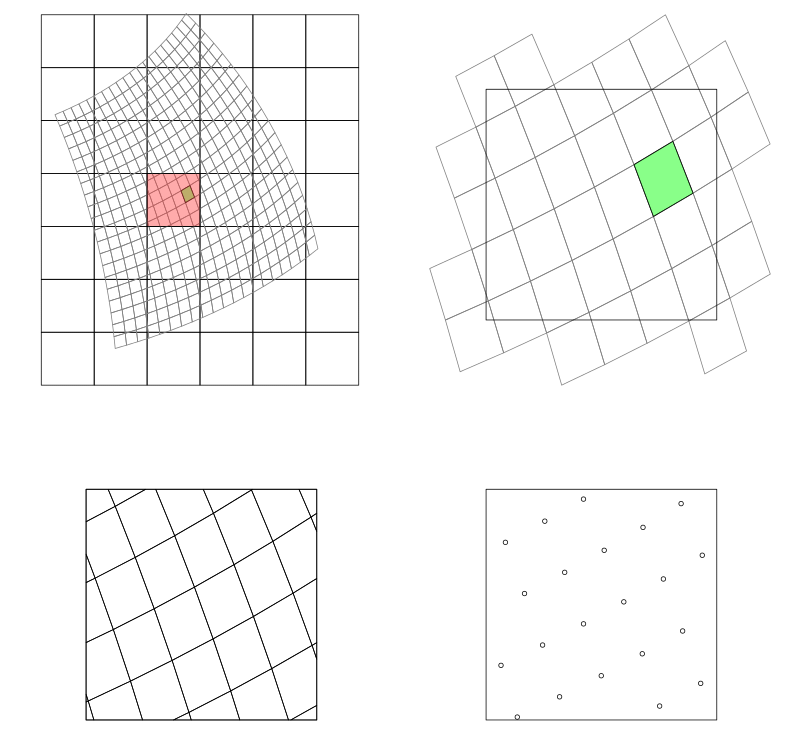 Spatial regridding refers to the process of transforming model data from one grid resolution or structure to another.
There are different interpolation methods (nearest neighbor, bilinear interpolation, cubic spline, ...)
Check artifacts! Ensure that regridding does not introduce unrealistic patterns or distortions in the data.
Tools CDO, EMSF, xEMSf
Key Messages
Design your evaluation for the purpose
Continuous vs categorical 
Observations (point vs grid) 
Selection of your plot, graph, map...
Compare oranges with oranges 
Comparison of the same parameter
Understand the spatial and temporal representativity of the stations or gridded datasets
Understand your model
Be sure about the scales that you are considering in your configuration and the processes represented
OPEN DATA and OPEN SCIENCE, Clear Skies: Improving Air Quality for a Healthier Tomorrow!
https://community.wmo.int/en/activity-areas/gaw
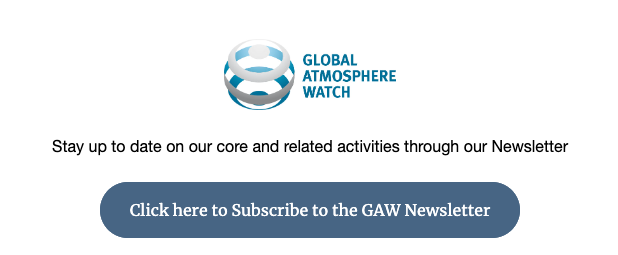 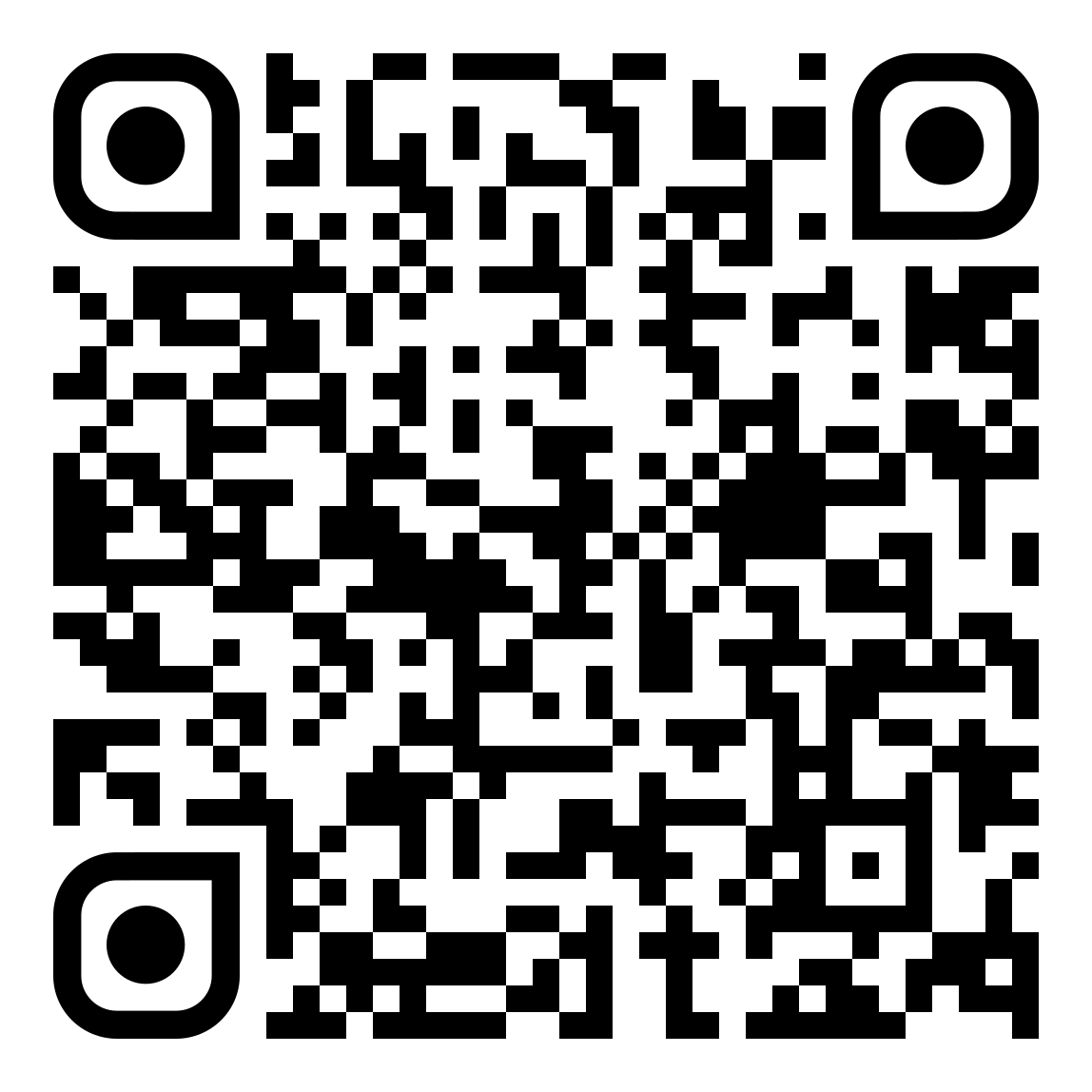 Thank you.
Sara Basart (sbasart@wmo.int)
Special thanks to all researchers, providers and users contributing to the WMO initiatives